Great Opportunity To Make a Difference
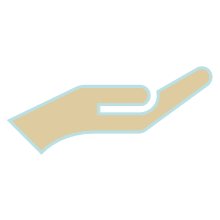 in sharing your home, lifestyle and culture with Chinese Students
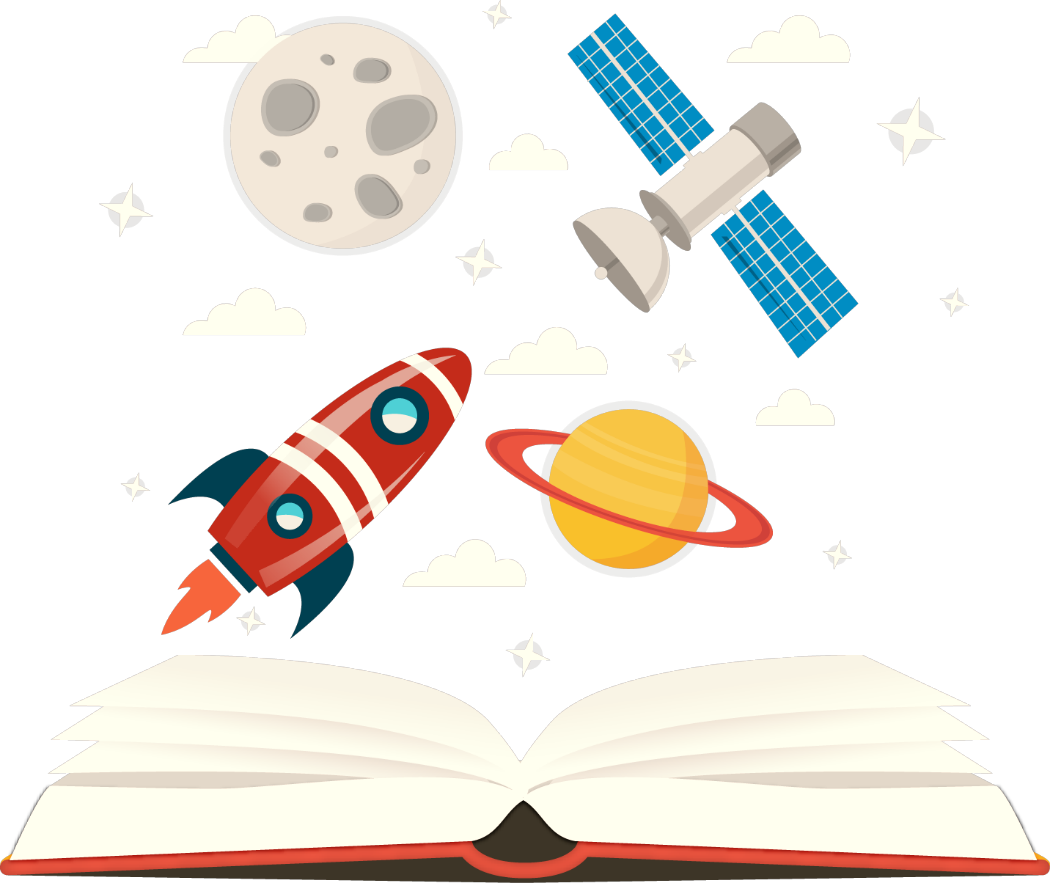 Who We Are?
A&E International to house international students in your beautiful city.
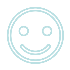 What Are We looking for ?
Families that would love to accommodate students from 31st Jan 2020to 8th Feb 2020. 
These students will be attending Glenfield Intermediate and would love to experience your city and its surroundings.
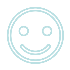 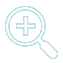 Please get in touch with our team at 
student_service@aedut.com 
Jessie 093681231 
To discuss the opportunity, If you’re interested in housing one or more students.